অভিনন্দন সবাইকে
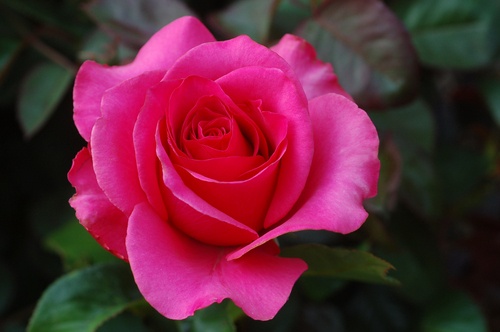 মোহাম্মদ জসিম উদ্দিন । 
প্রধান শিক্ষক । 
কাপাশতলা সরকারি প্রাথমিক বিদ্যালয় ।
লাকসাম,কুমিল্লা
শ্রেণিঃতৃতীয় ।
বিষয়ঃবাংলাদেশ ওবিশ্বপরিচয় । 
সময়ঃ৪০ মিনিট ।
তাং৩/৬/২০১৪ ইং ।
শিক্ষার্থীদের  সাথে  নিয়ে “ আমরা করব জয় গানটি গাইব ।
পাঠ শিরোনাম
আমাদের বাংলাদেশ পাঠ্যাংশ -বাংলাদেশের সম্পদ( কৃষিজ)
শিখনফল
১৫.৮.৫-বাংলাদেশের কৃষিজ  সম্পদ সম্পর্কে বর্ণনা করতে পারবে ।
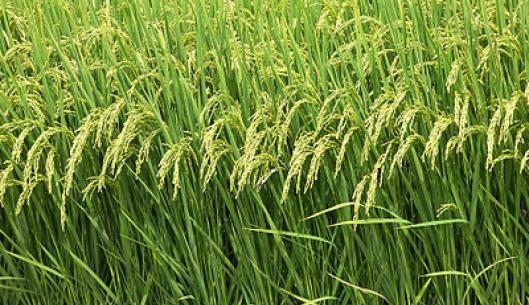 ধান  ক্ষেত
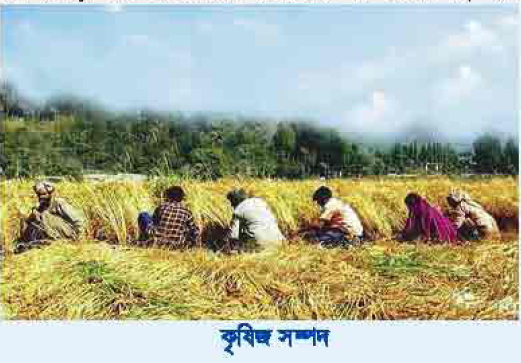 ধান ক্ষেত
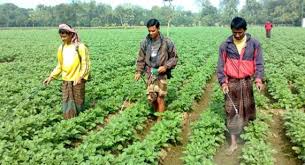 আলু ক্ষেত
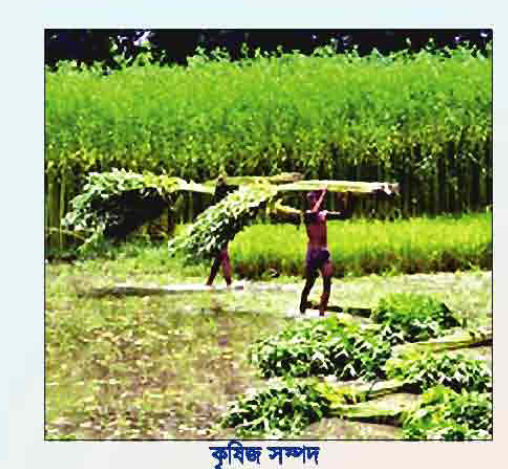 পাট ক্ষেত
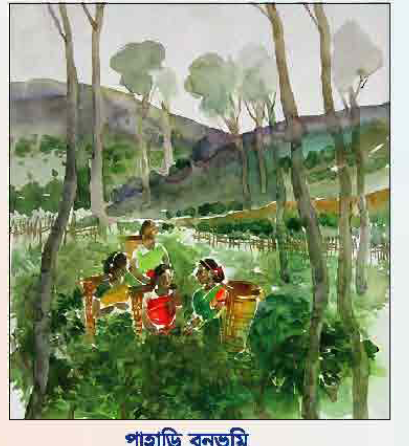 চা বাগান
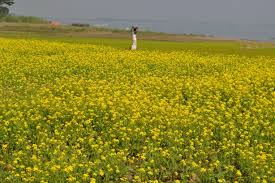 সরিষা ক্ষেত
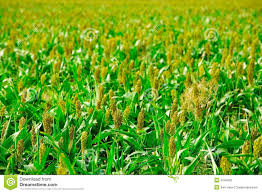 ভুট্টা ক্ষেত
প্রশ্নোত্তরে আলোচনা
১। বাংলাদেশের প্রধান অর্থকরী  ফসল কী কী ?
২।বাংলাদেশের প্রধান কৃষিজসম্পদগুলো কী কী ? 
৩।চা কী ধরণের জায়গায় ভাল হয় ?
পাঠ্য বইয়ের ৫৩নং পৃষ্ঠা খোল এবংকৃষিজ সম্পদ পাঠটি পড় ।
চারজন করে দল গঠন কর এবং ধান ও পাট ছাড়া অন্য পাঁচটি কৃষিজ সম্পদের নাম লিখ ।
মূল্যায়ণ-
 (ক)বাংলাদেশের  কৃষিজ দ্রব্য গুলির মধ্যে যেগুলো বিদেশে রপ্তানী হয় সেগুলোর  নাম লিখ।
(ক)নিচের কোনটি অর্থকরি ফসল ? ১)ধান (২)গম(৩)ডাল (৪) চা
বাড়ির কাজ 
ধান সম্পর্কে পাঁচটি বাক্য লিখে আনবে।
সবাইকে ধন্যবাদ
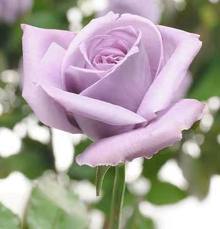